GPGPU-Accelerated Construction of High-Resolution Generalized Voronoi Diagrams and Navigation Meshes
Rudi Bonfiglioli
Textkernel
Wouter van Toll
Utrecht University
Roland Geraerts
Utrecht University
Motion in Games 2014
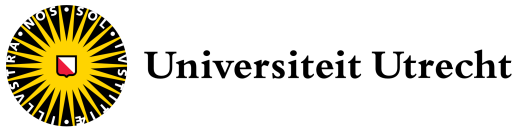 Motivation
Crowd simulation
11/11/2014
GPGPU-Accelerated GVDs and Navigation Meshes
2
Motivation
Path planning for 1 agent
Navigation graph
Not flexible enough for crowds
Navigation mesh
Global path: sequence of polygons
Local planning during movement
Common in modern games / simulations
Large, complex environments
High precision is required
High speed is preferred
In this paper, we improve both
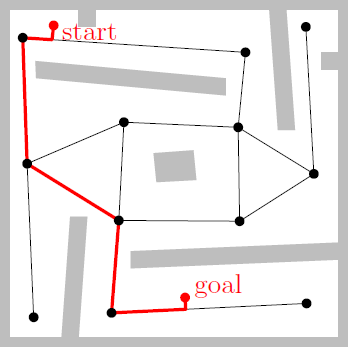 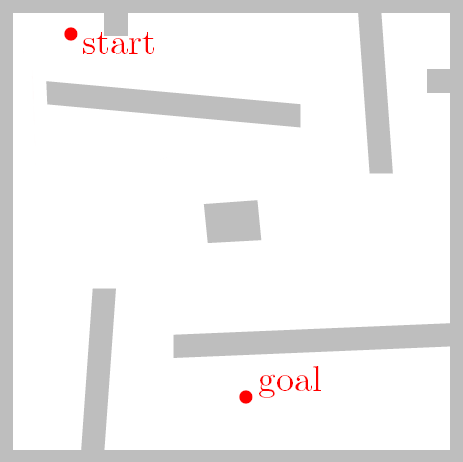 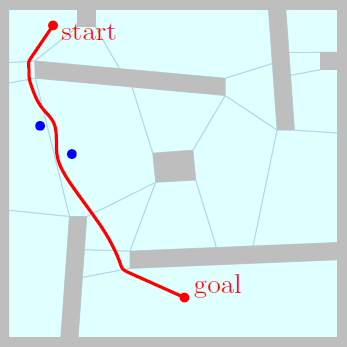 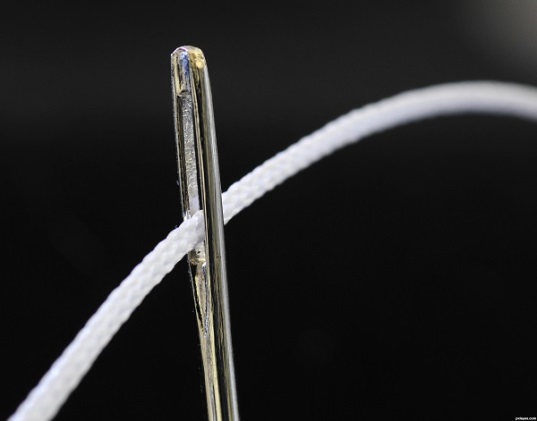 11/11/2014
GPGPU-Accelerated GVDs and Navigation Meshes
3
Overview
Our navigation mesh: ECM
Based on the Generalized Voronoi Diagram

GPGPU-enhanced GVD/ECM construction
Original algorithm
Improvements
Multi-tiled extension

Results
Conclusions / Discussion
11/11/2014
GPGPU-Accelerated GVDs and Navigation Meshes
4
Our navigation mesh
11/11/2014
GPGPU-Accelerated GVDs and Navigation Meshes
5
Explicit Corridor Map
An exact and flexible navigation mesh
Medial axis (pruned GVD)
Closest-obstacle annotations
Clearance is known everywhere
	 supports all character sizes

A*  path + corridor
Short paths with clearance
Collision avoidance

Multi-layered environments
Dynamic updates
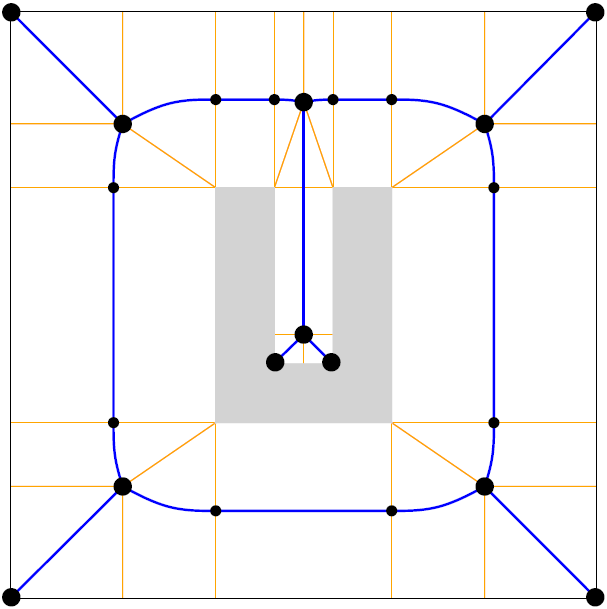 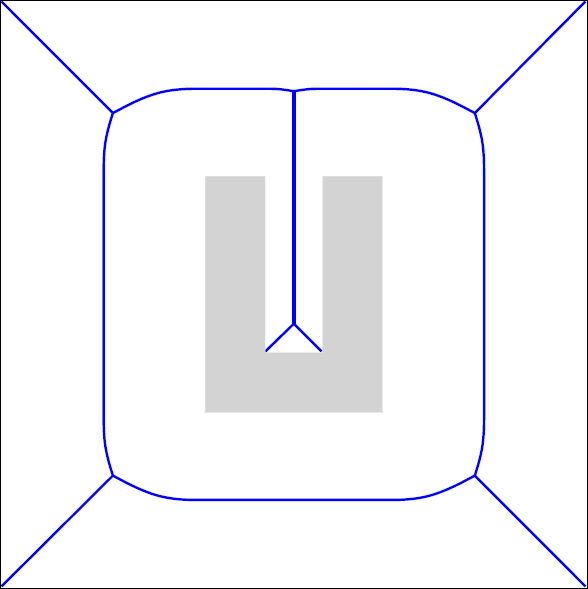 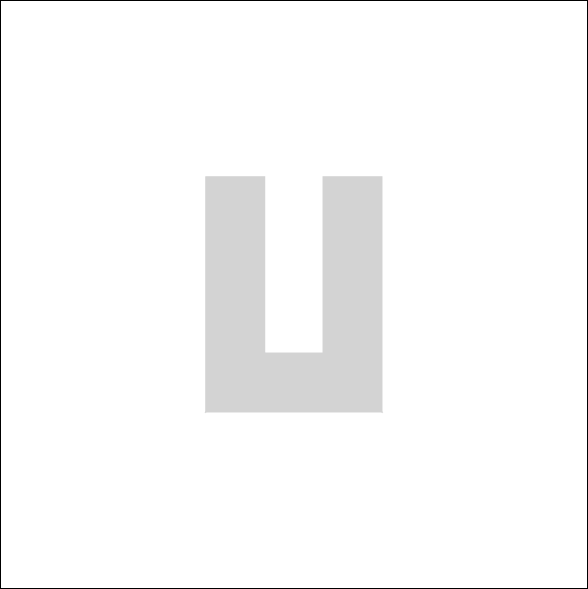 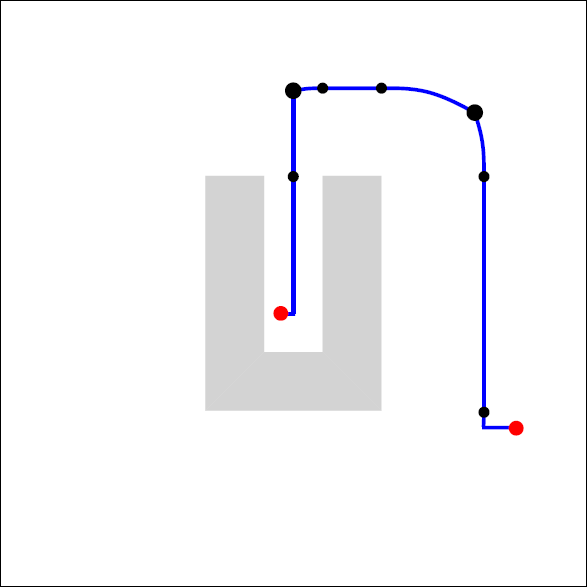 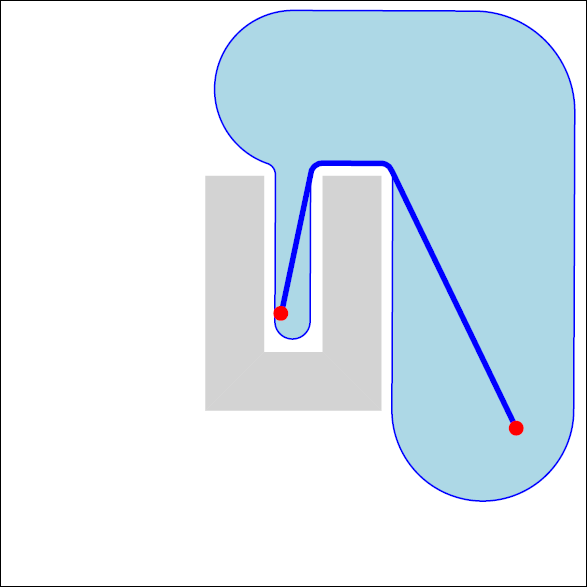 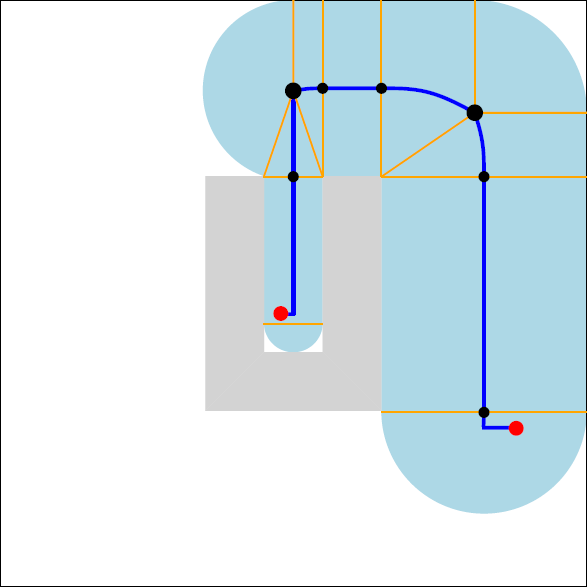 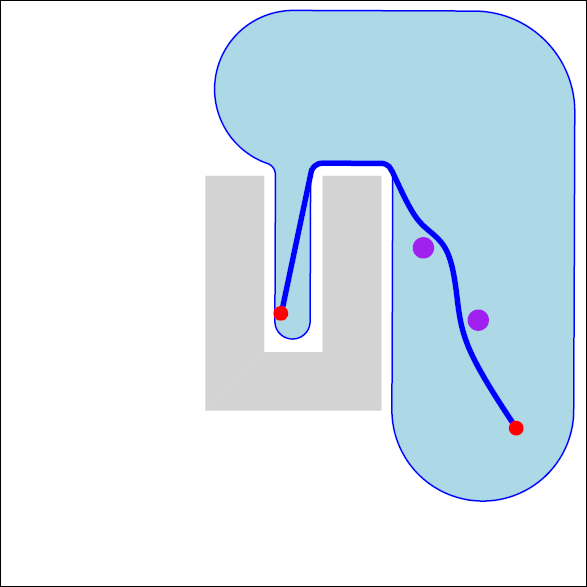 11/11/2014
GPGPU-Accelerated GVDs and Navigation Meshes
6
GPGPU-Enhanced GVD
11/11/2014
GPGPU-Accelerated GVDs and Navigation Meshes
7
GVD / ECM by rendering
Based on Hoff et al. (1999)
GPU
CPU
color buffer data
Render distance meshes
Find relevant
pixels
GVD
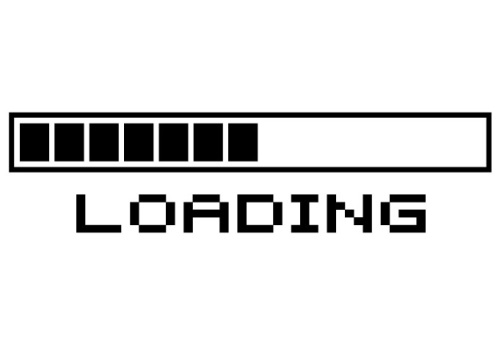 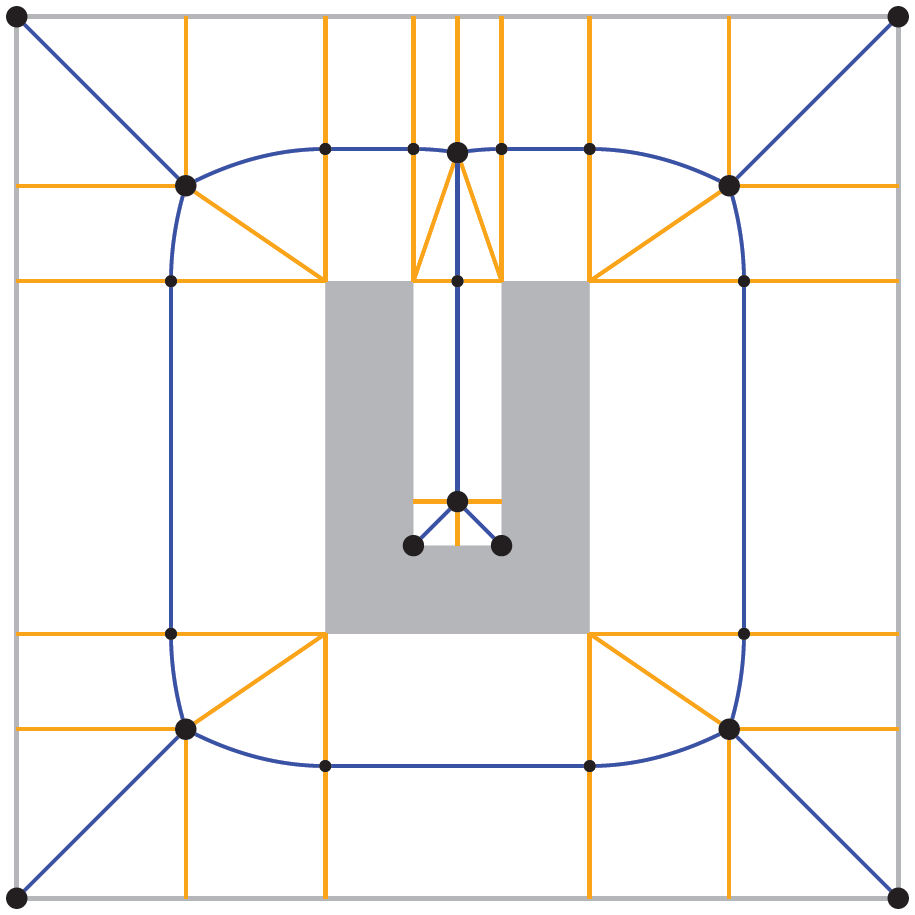 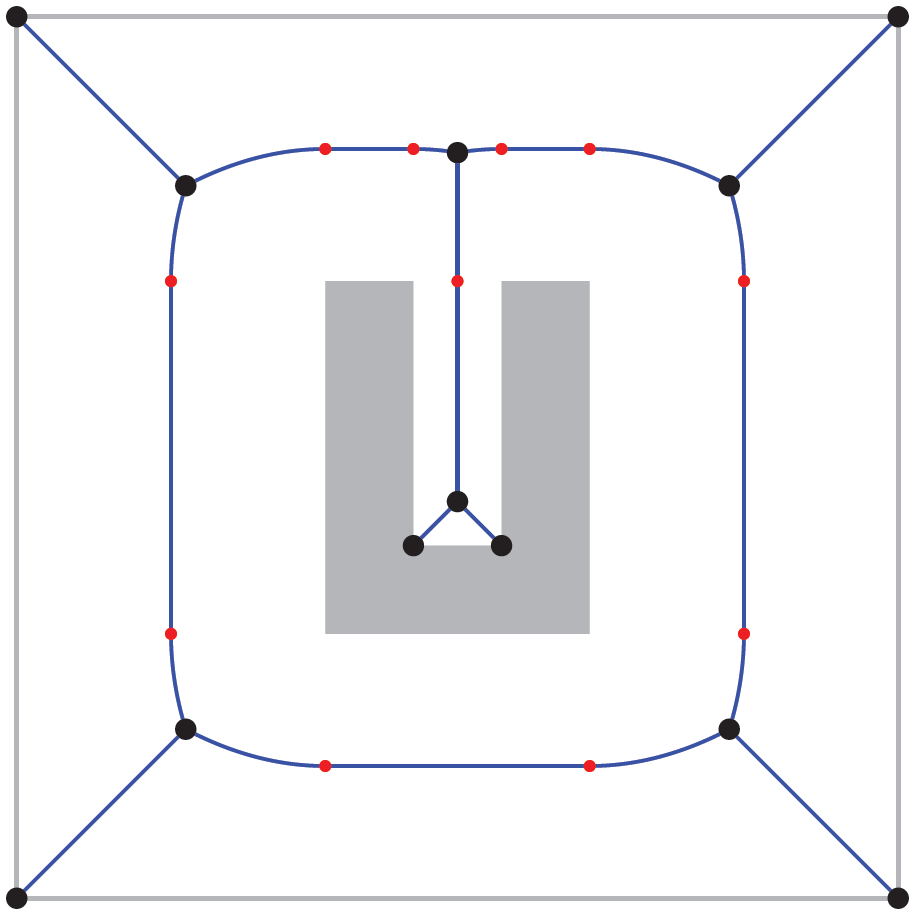 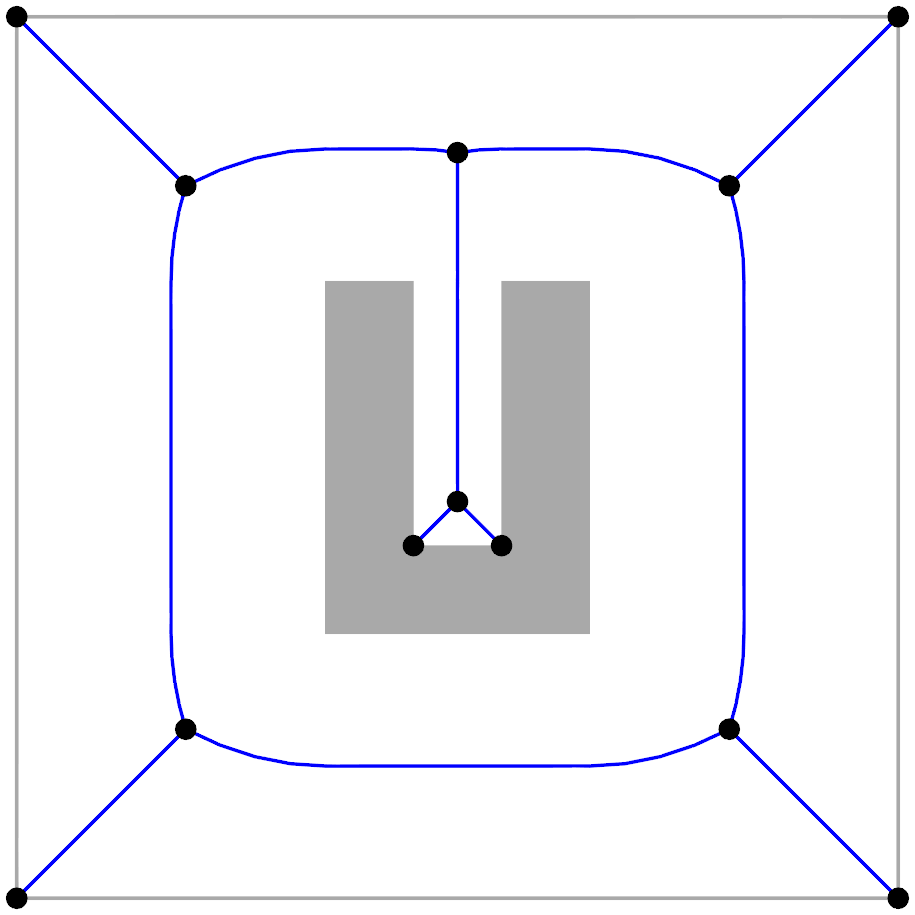 Compute 
normals
Assign normals
to pixels
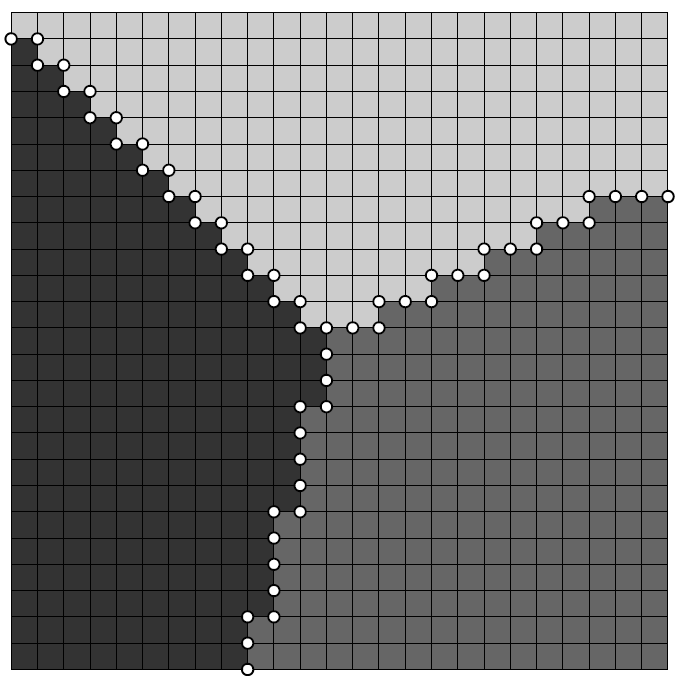 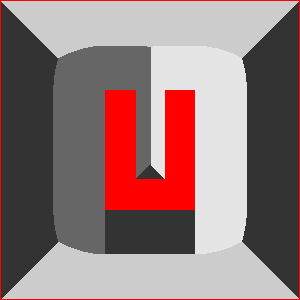 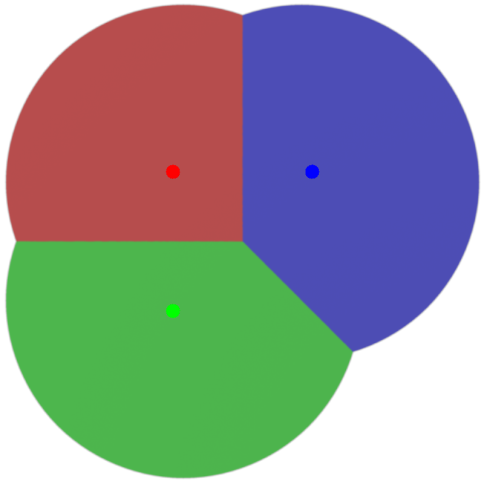 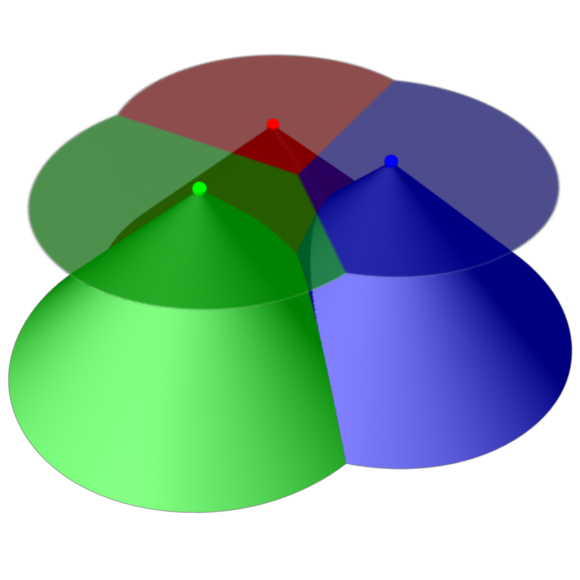 Find
event points
Compute CPs
ECM
11/11/2014
GPGPU-Accelerated GVDs and Navigation Meshes
8
Move work to the GPU
Less copying
More parallel computations
GPU
CPU
Find relevant
pixels
Find relevant
pixels
color buffer data
partial color buffer data
Render distance meshes
GVD
Compute 
normals
Compute 
normals
Assign normals
to pixels
Assign normals
to pixels
Find
event points
Compute CPs
Compute CPs
ECM
11/11/2014
GPGPU-Accelerated GVDs and Navigation Meshes
9
Some details
GPU is good at SIMT
Single instruction, multiple threads
“Doing a simple thing massively parallel”
Find relevant pixels
2 colors = potential edge point
3,4 colors = potential vertex
Marker buffers: 000011110100111001000
Compression: prefix sum
Closest points & normals
For all relevant pixels, check all 2/3/4 nearest obstacles
Some redundant work, but faster than checking if it’s needed
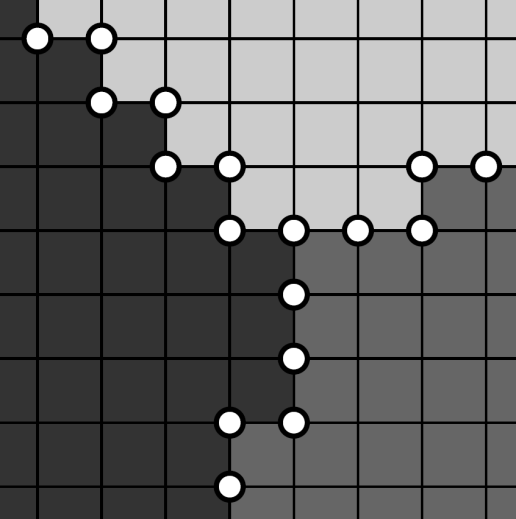 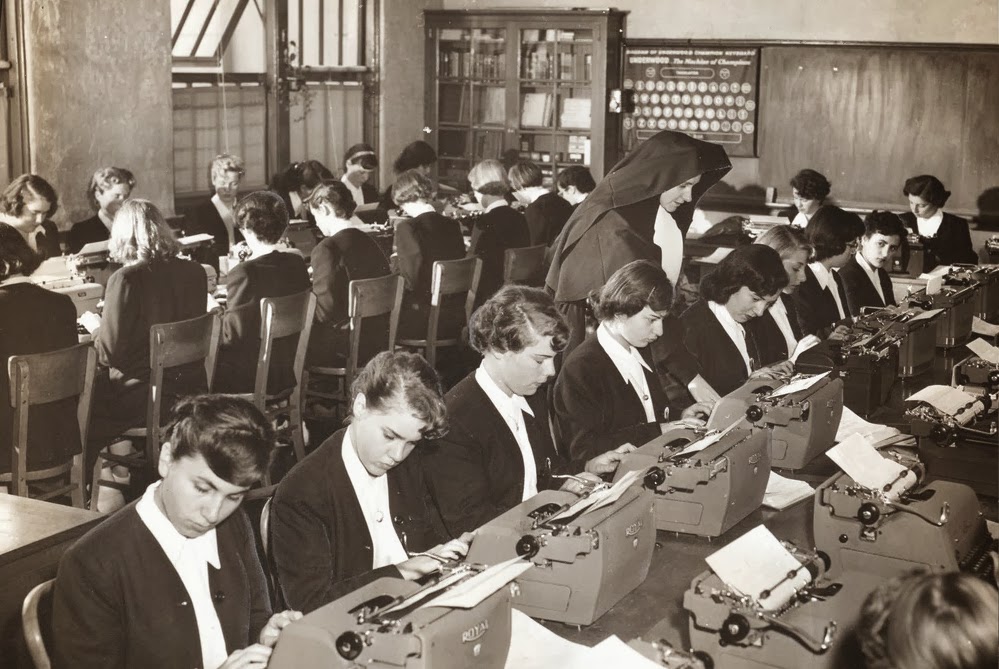 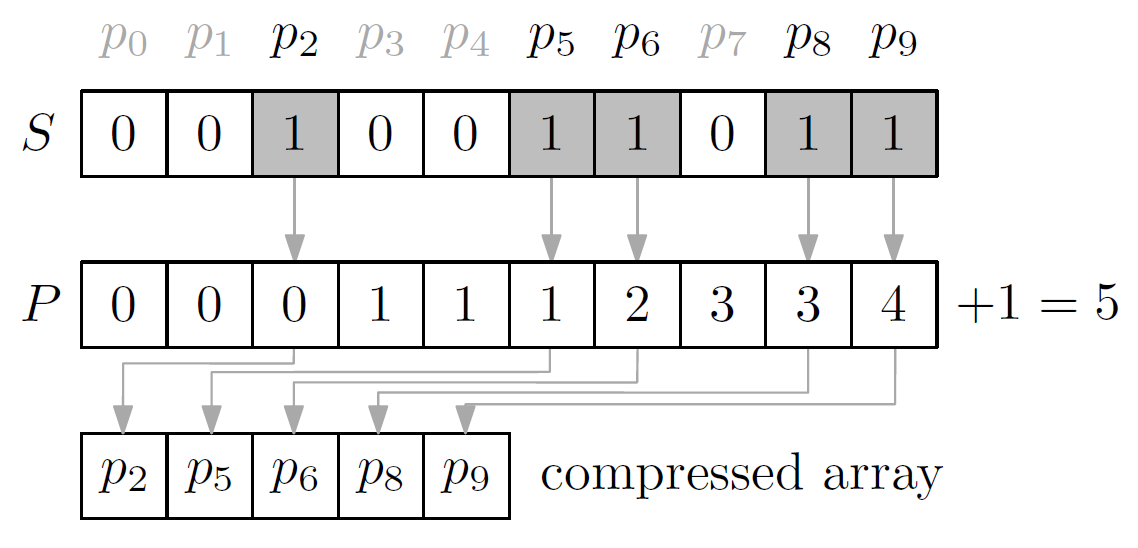 11/11/2014
GPGPU-Accelerated GVDs and Navigation Meshes
10
Multi-tiled extension
11/11/2014
GPGPU-Accelerated GVDs and Navigation Meshes
11
Multi-tiled extension
Large environments need high resolutions
Split into tiles; size = framebuffer size
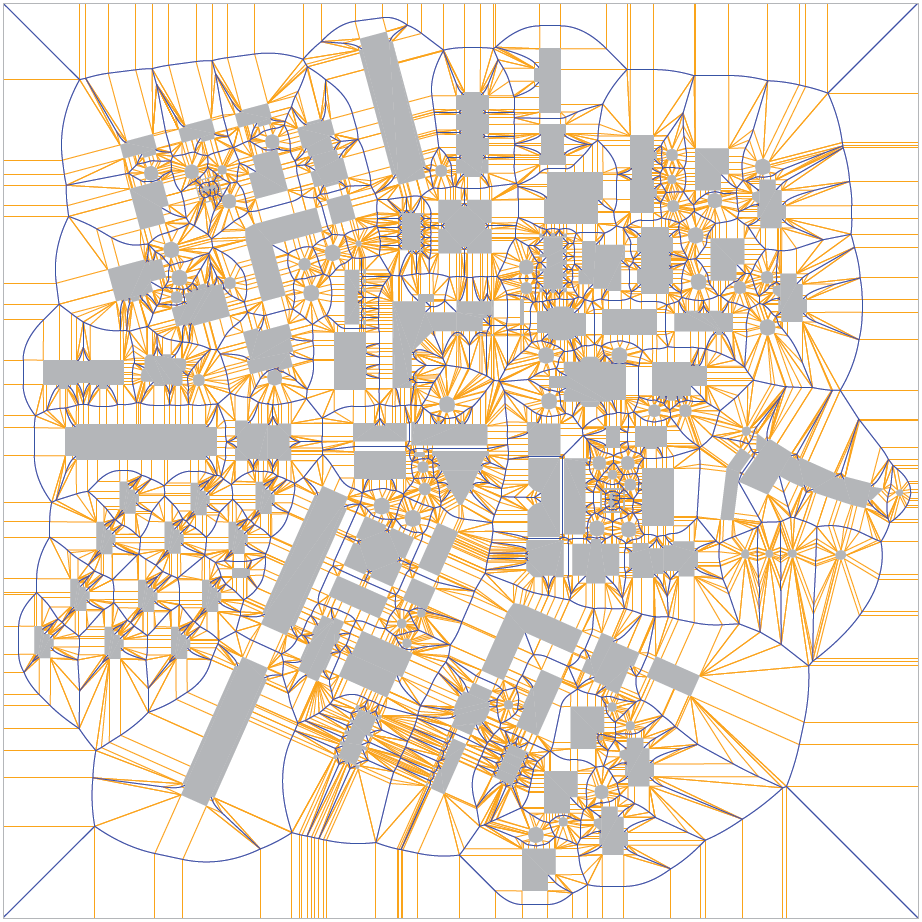 11/11/2014
GPGPU-Accelerated GVDs and Navigation Meshes
12
Multi-tiled: old style
GPU
CPU
color buffer data
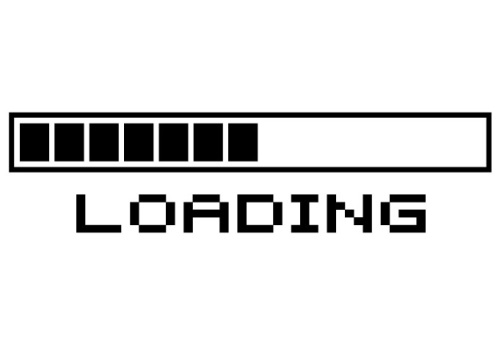 Render distance meshes
Find relevant
pixels
limited
Per tile
Compute 
normals
Assign normals
to pixels
Find
event points
Compute CPs
ECM
11/11/2014
GPGPU-Accelerated GVDs and Navigation Meshes
13
Multi-tiled: new style
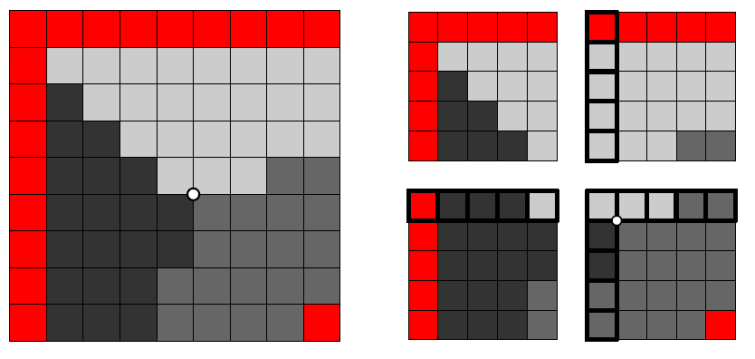 GPU
CPU
Render distance meshes
Find
event points
Find relevant
pixels
Partial ECM
Per tile
Compute 
normals
Assign normals
to pixels
Compute CPs
ECM
11/11/2014
GPGPU-Accelerated GVDs and Navigation Meshes
14
Results
11/11/2014
GPGPU-Accelerated GVDs and Navigation Meshes
15
Improvements
Faster construction of ECMs
Less memory transferred
Resolutions that used to be impossible
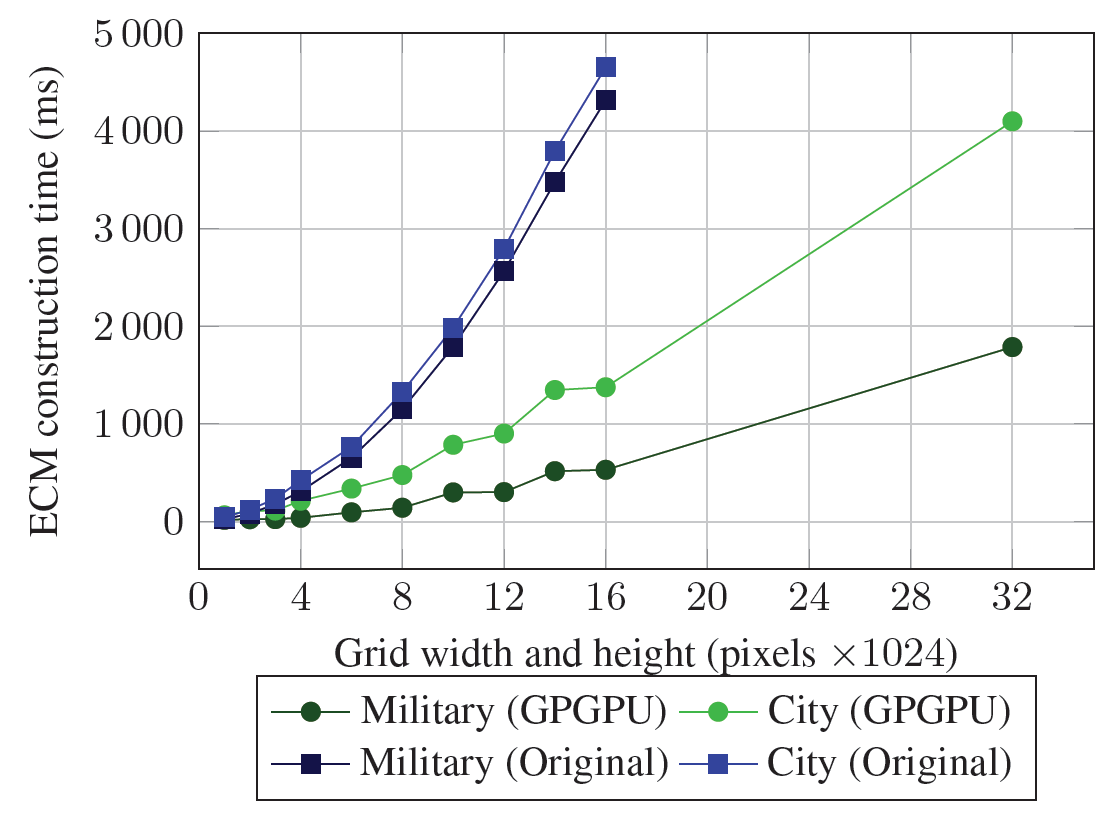 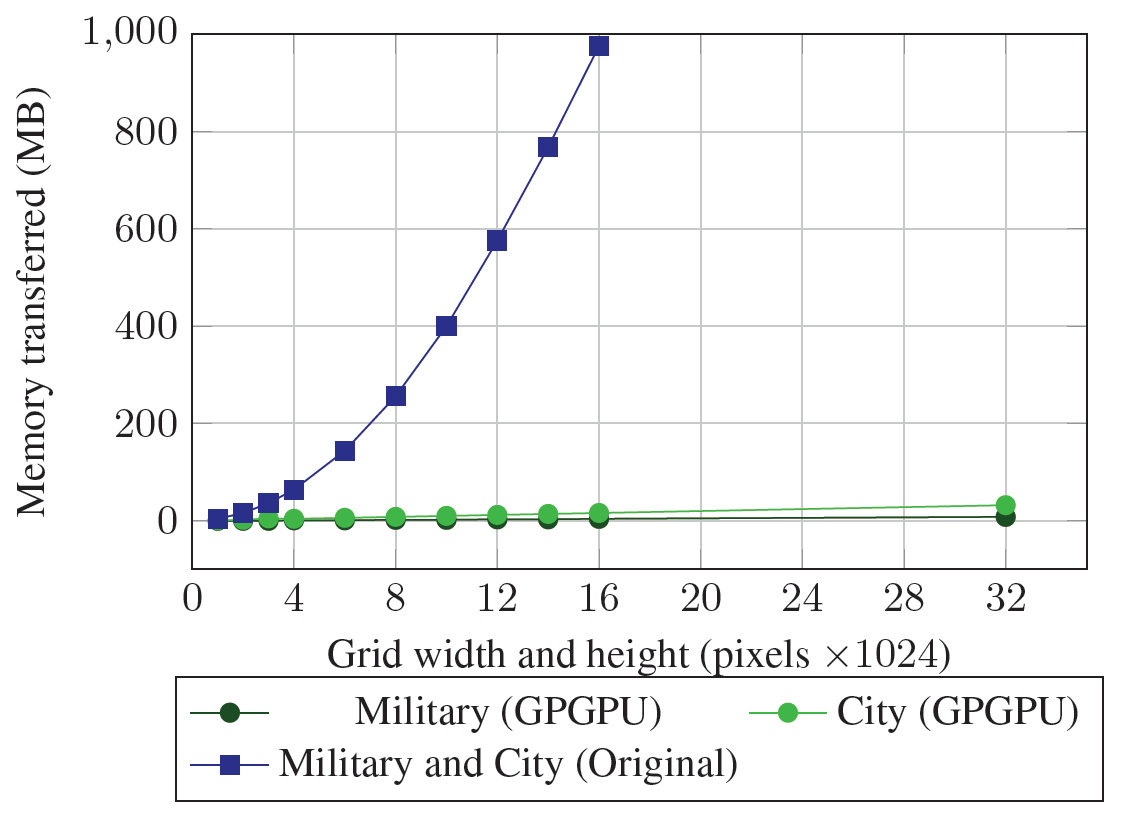 11/11/2014
GPGPU-Accelerated GVDs and Navigation Meshes
16
High resolutions reduce errors
10000x10000
3000x3000
1500x1500
5000x5000
500x500
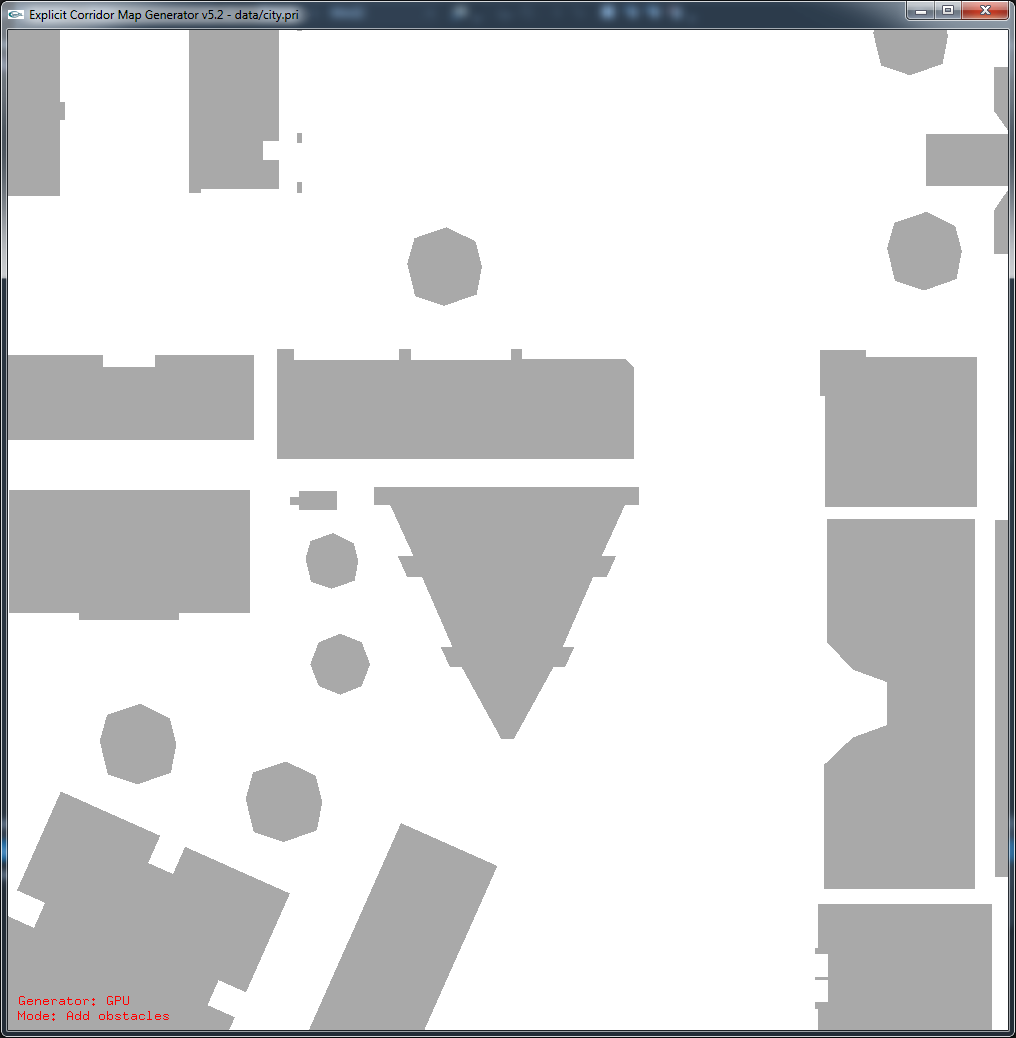 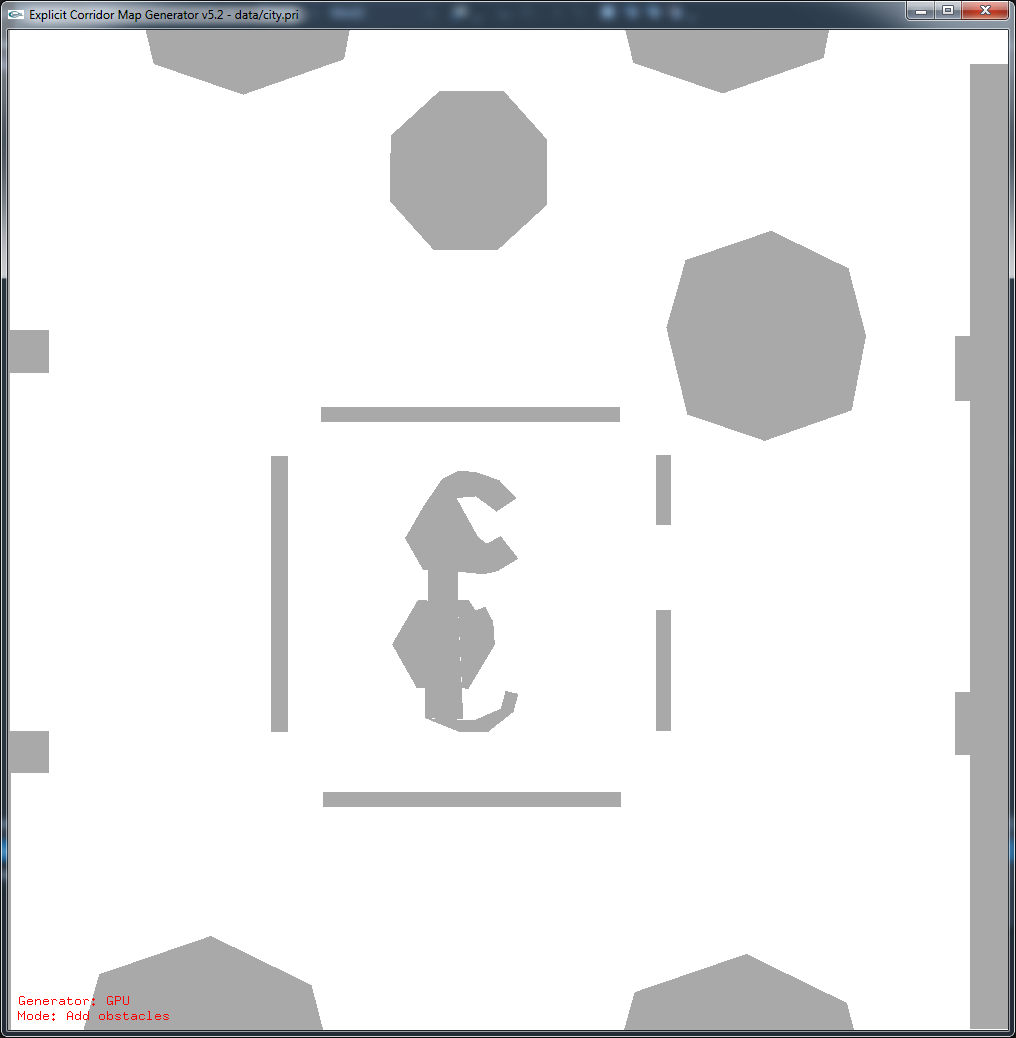 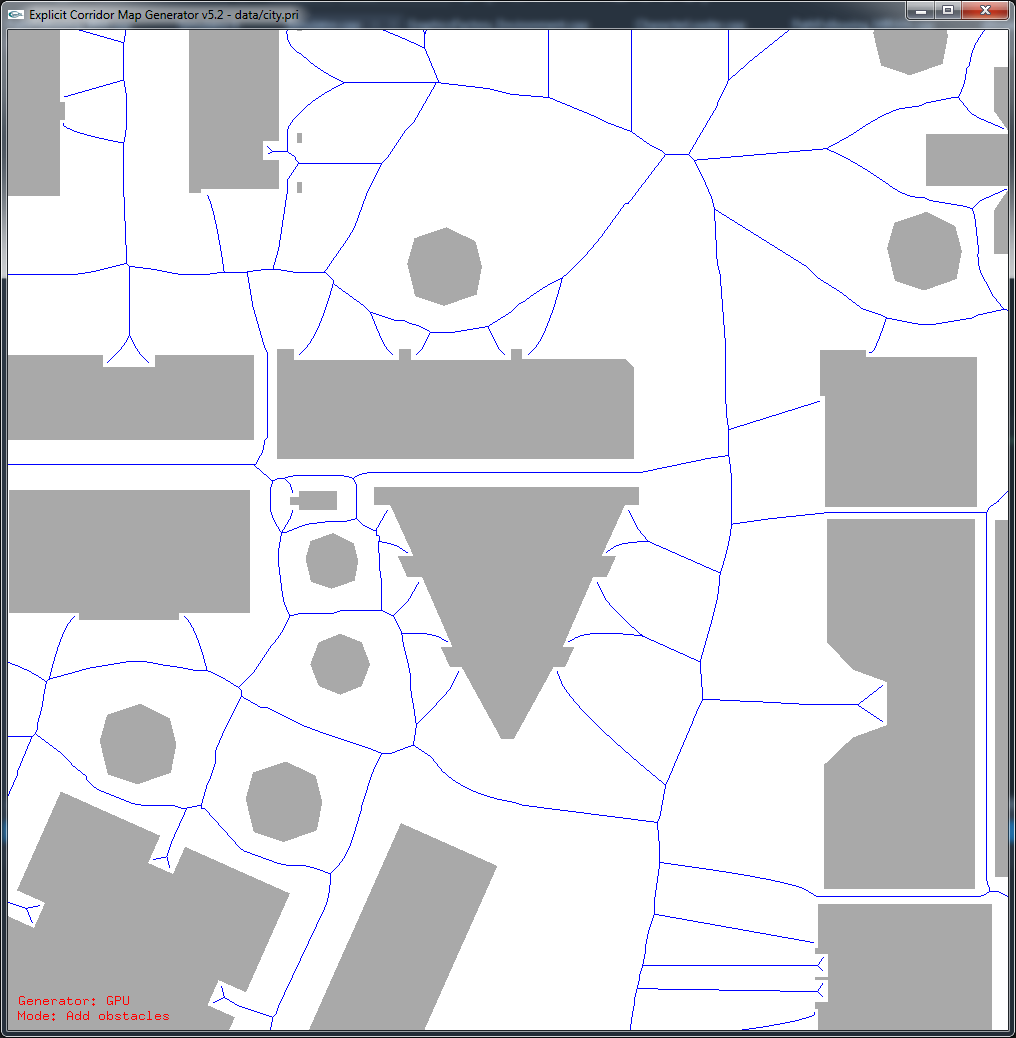 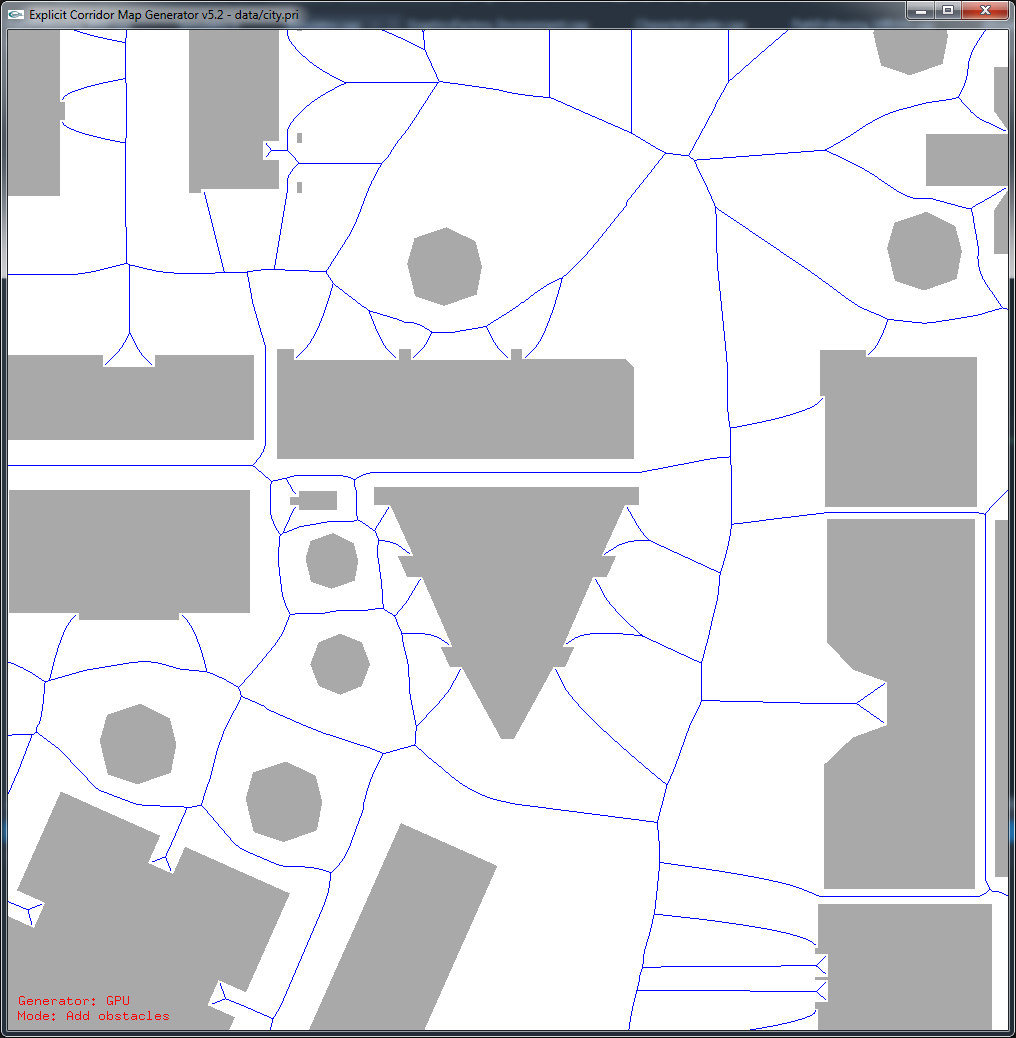 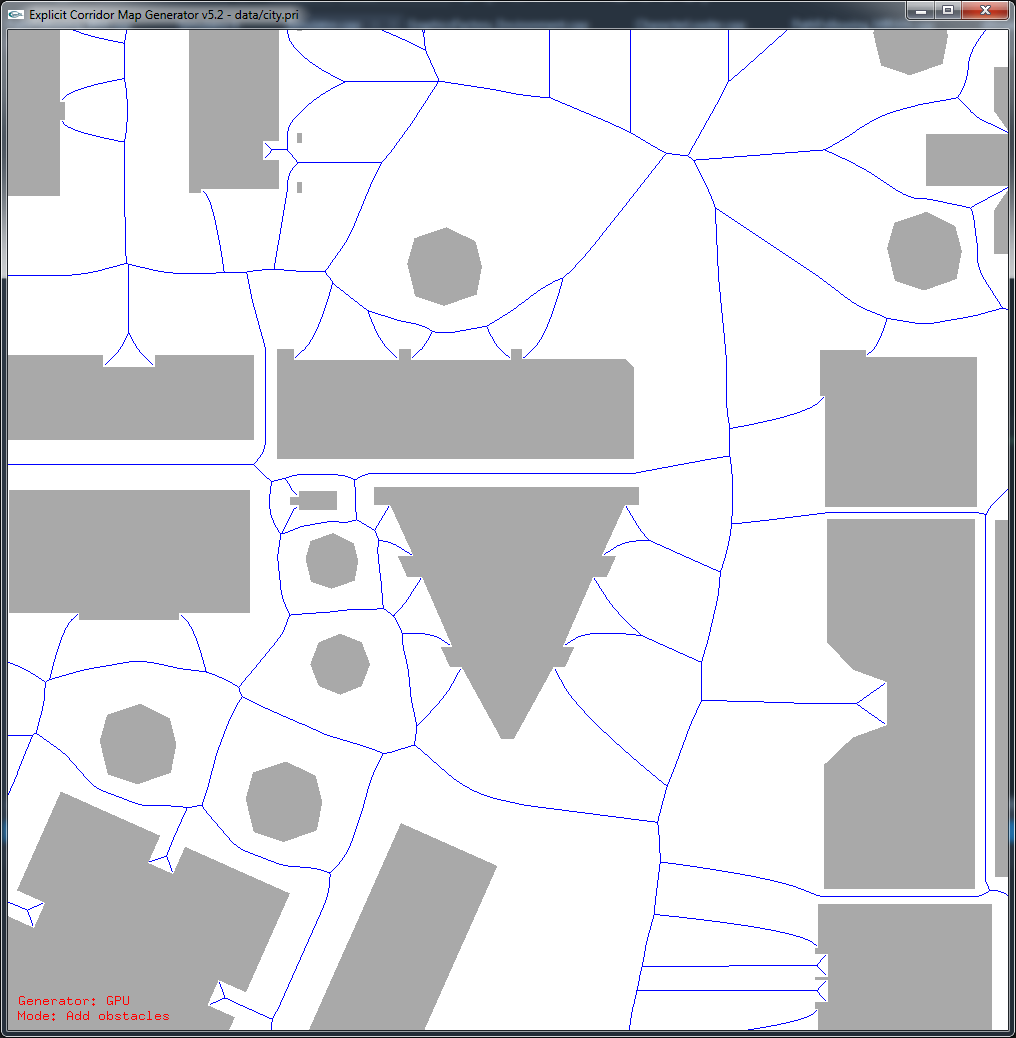 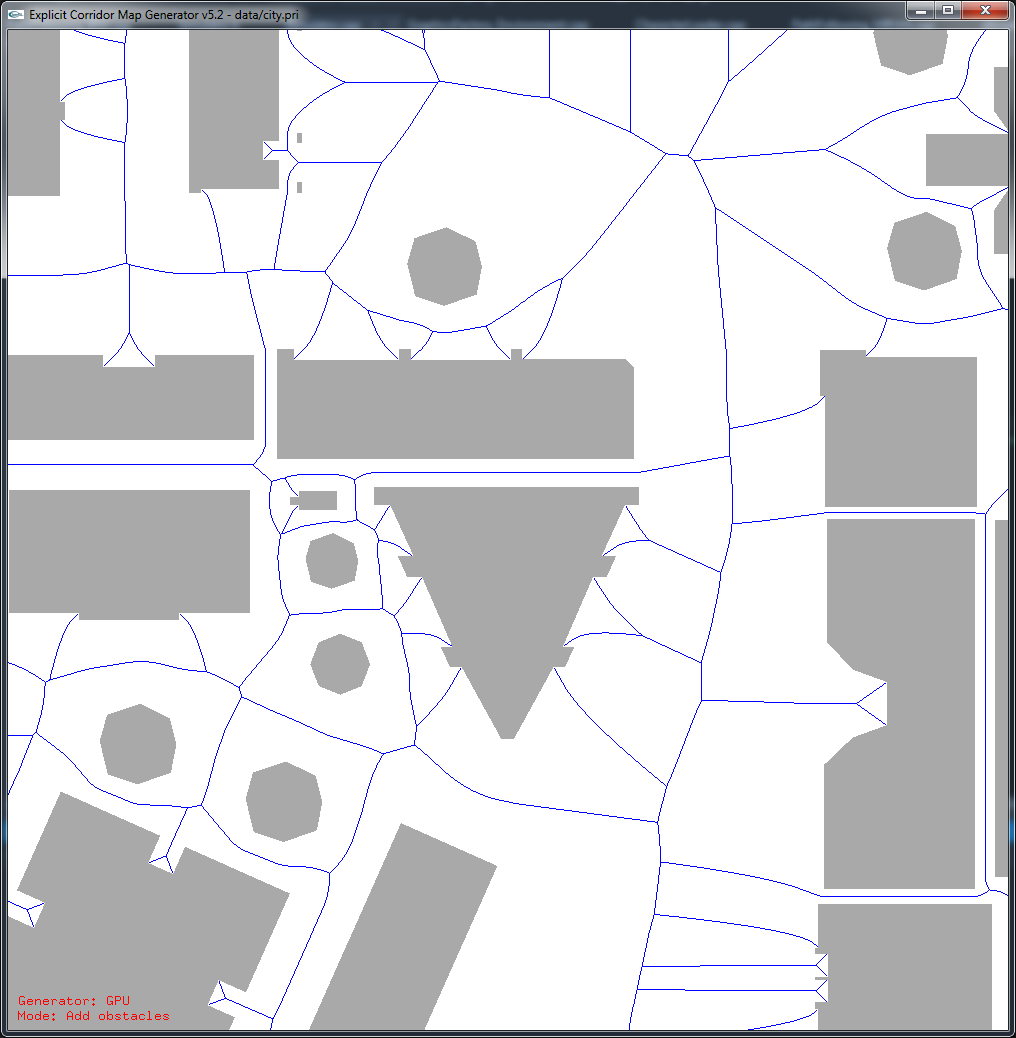 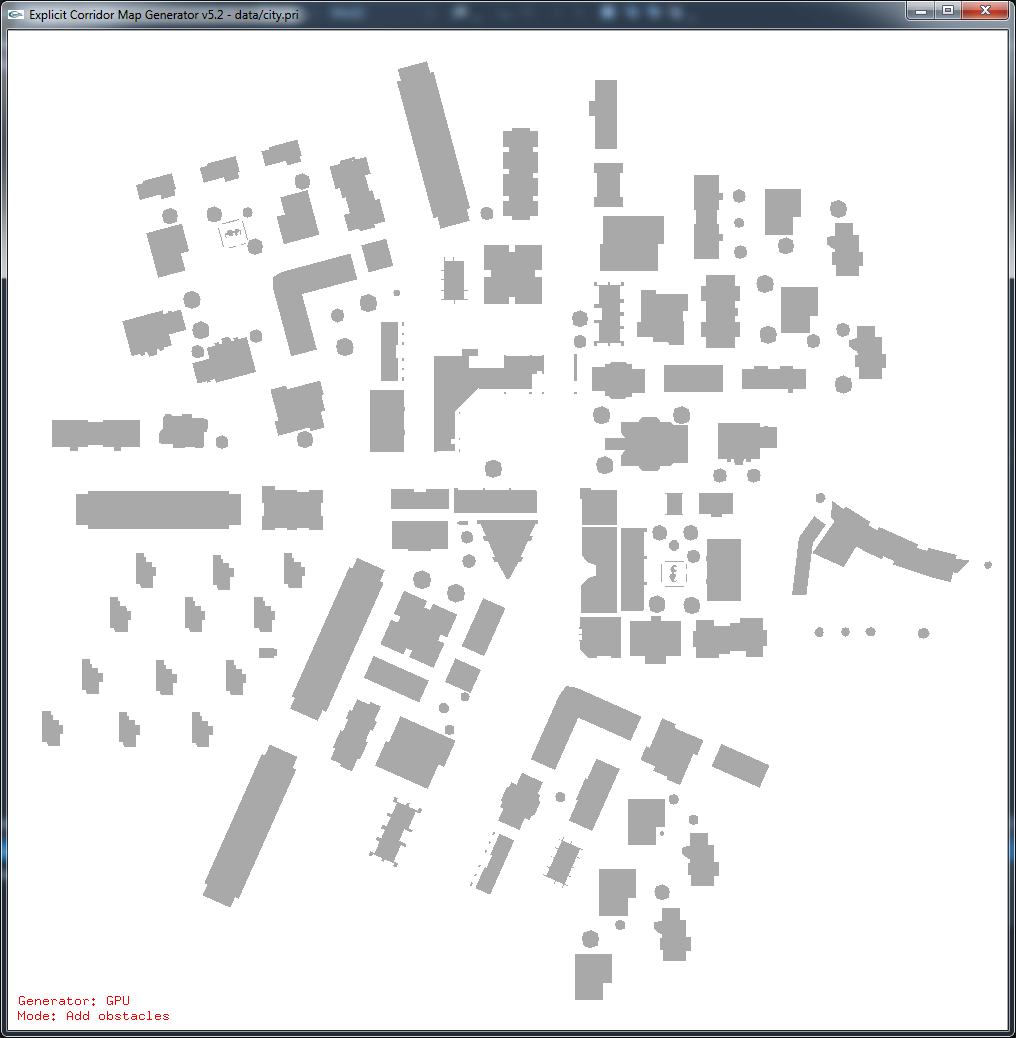 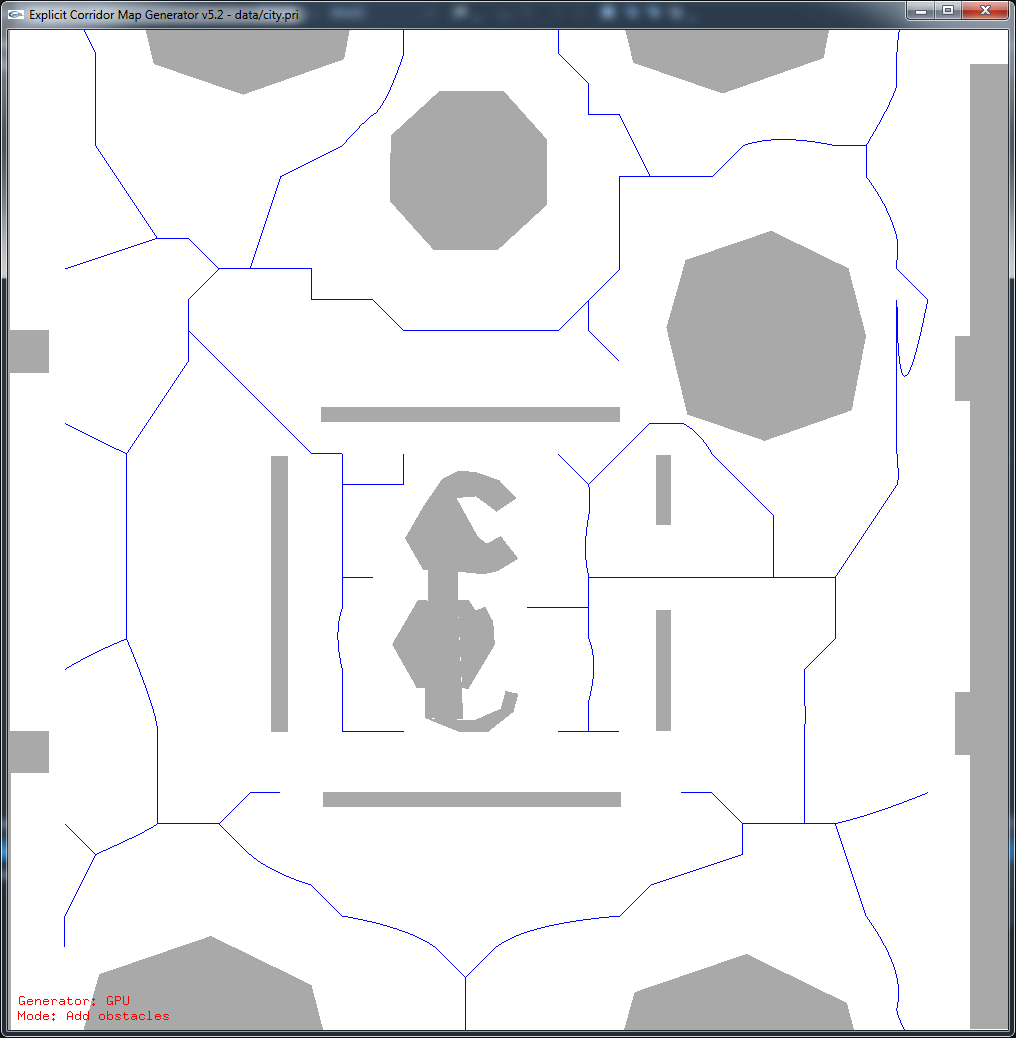 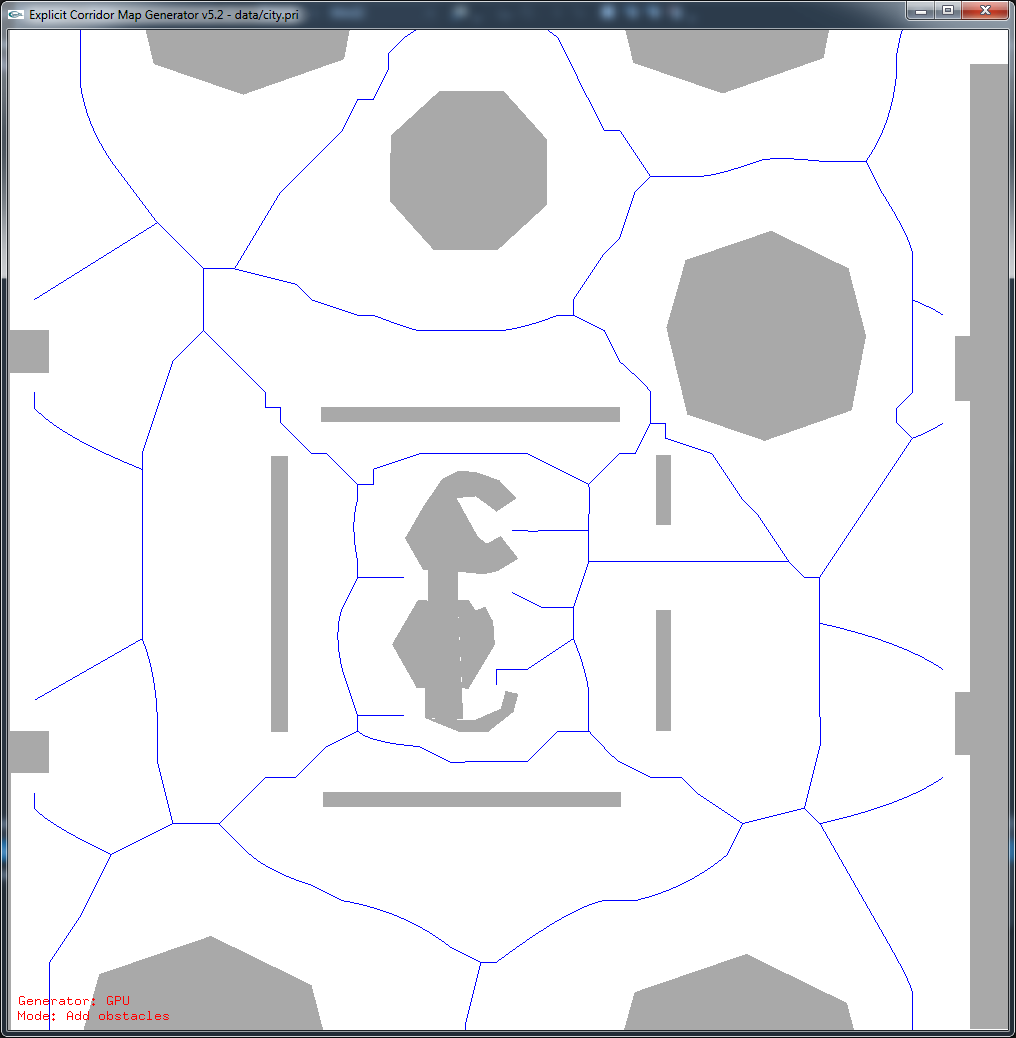 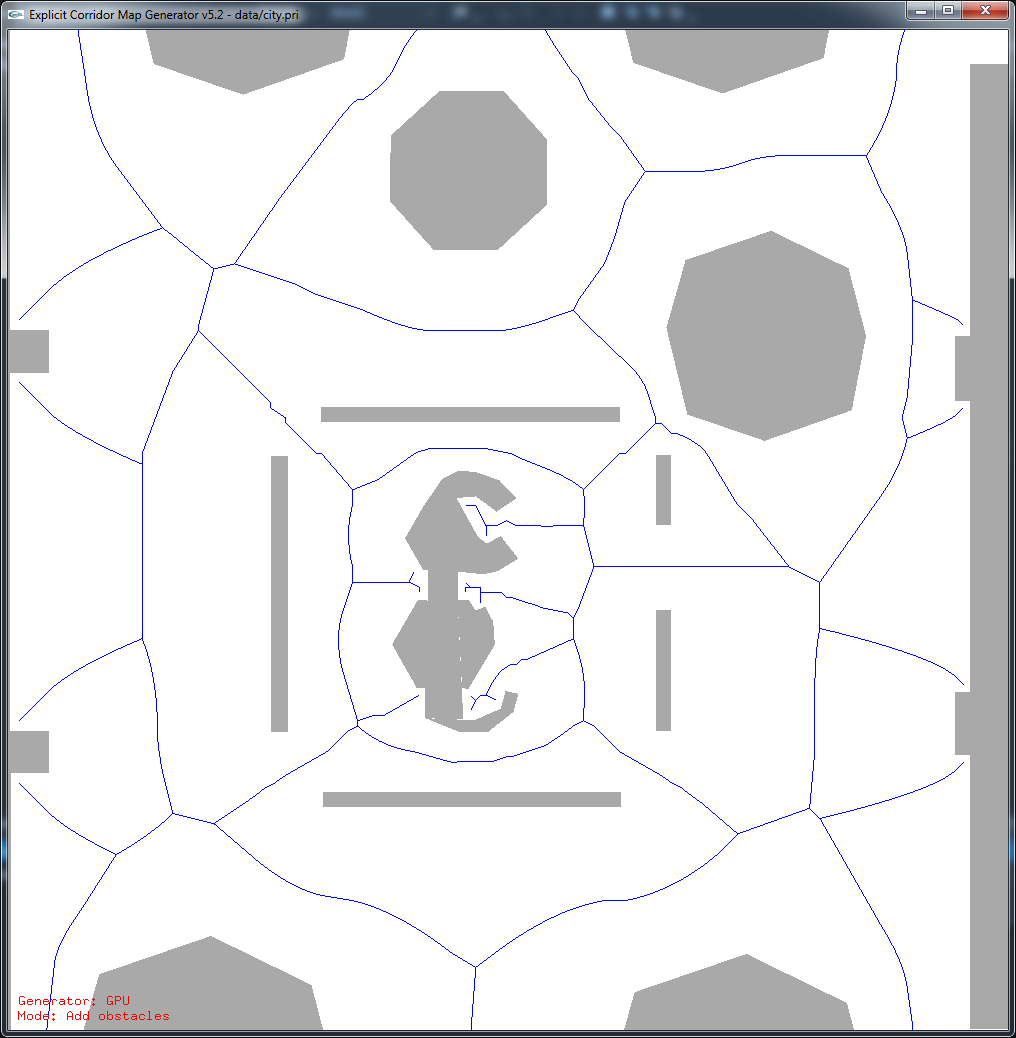 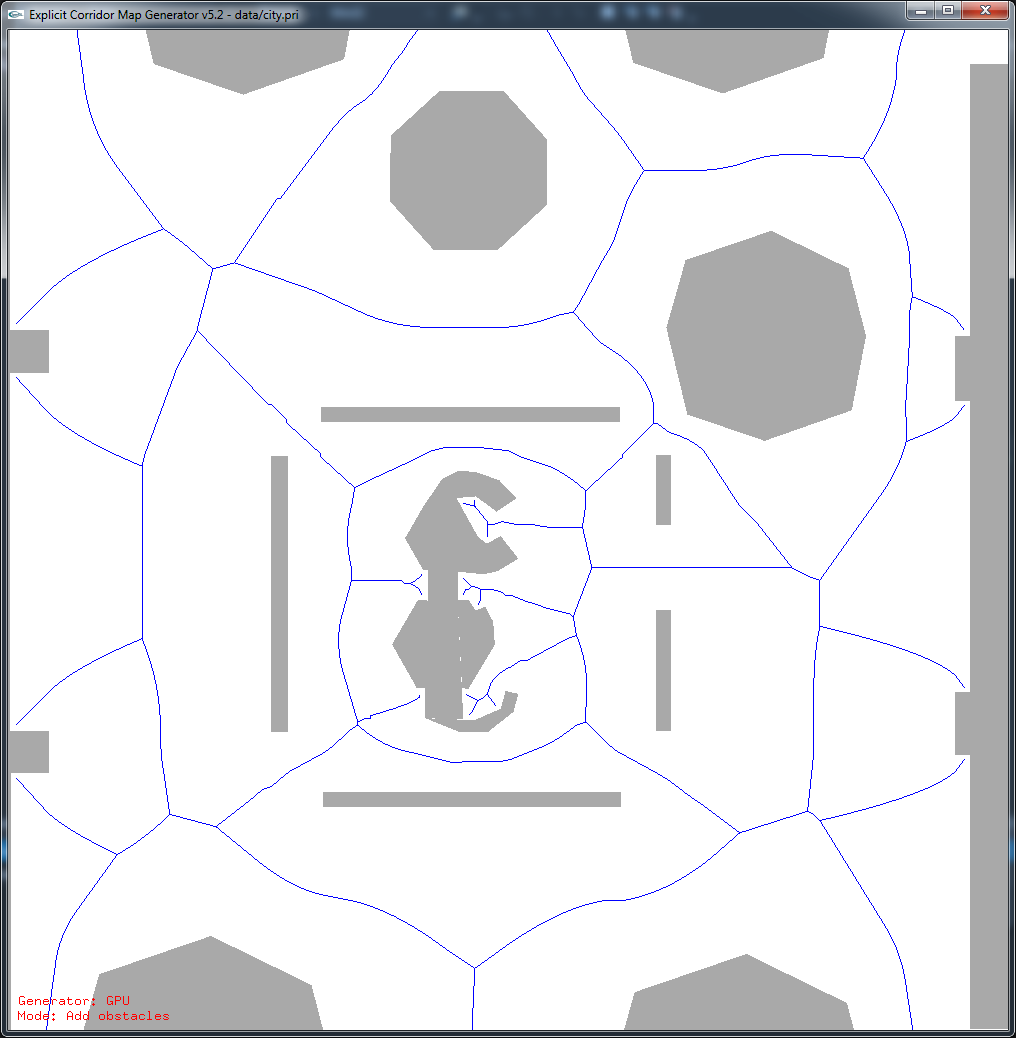 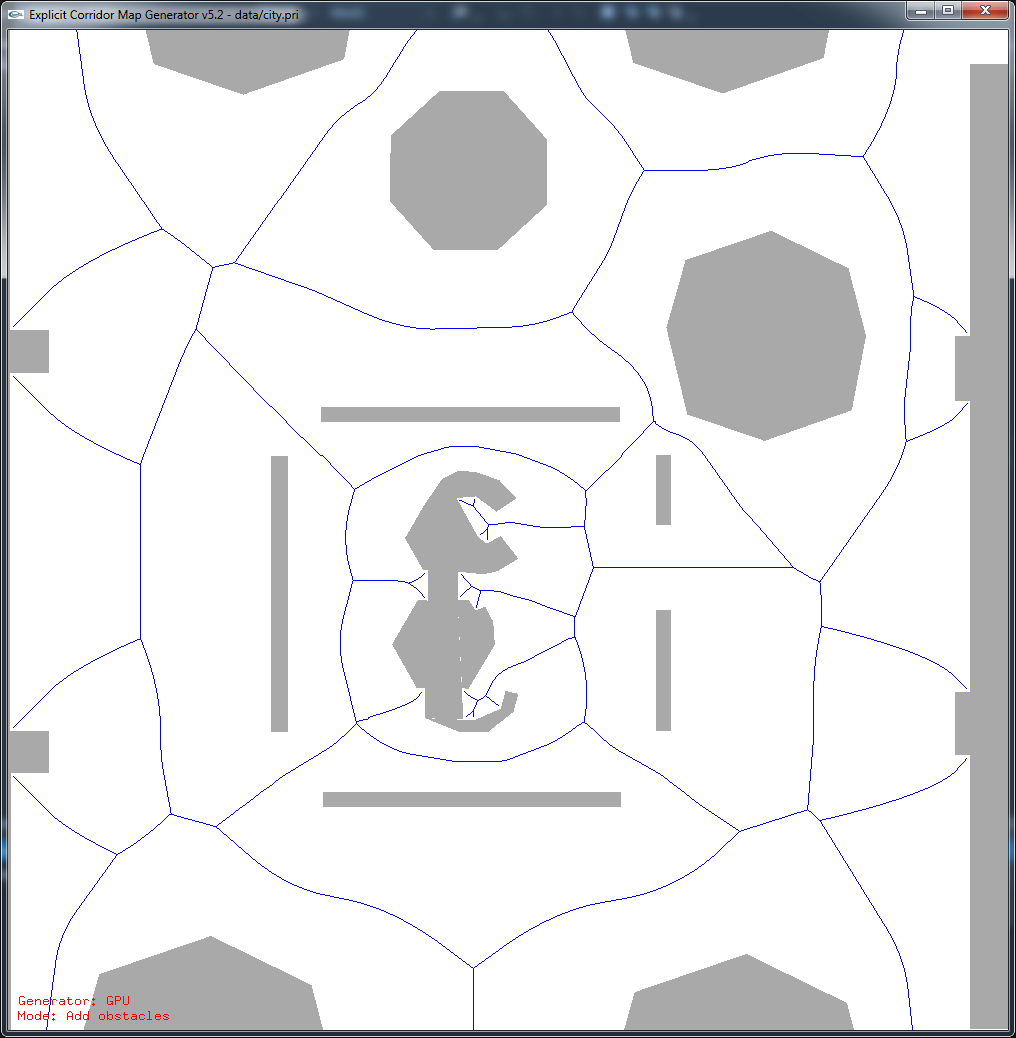 11/11/2014
GPGPU-Accelerated GVDs and Navigation Meshes
17
Conclusions
11/11/2014
GPGPU-Accelerated GVDs and Navigation Meshes
18
Conclusions
ECM: flexible navigation mesh
Based on the medial axis / GVD
Can be computed using rendering

GPGPU enhancements
Highly parallel computing
Less memory transferred
Much higher resolutions
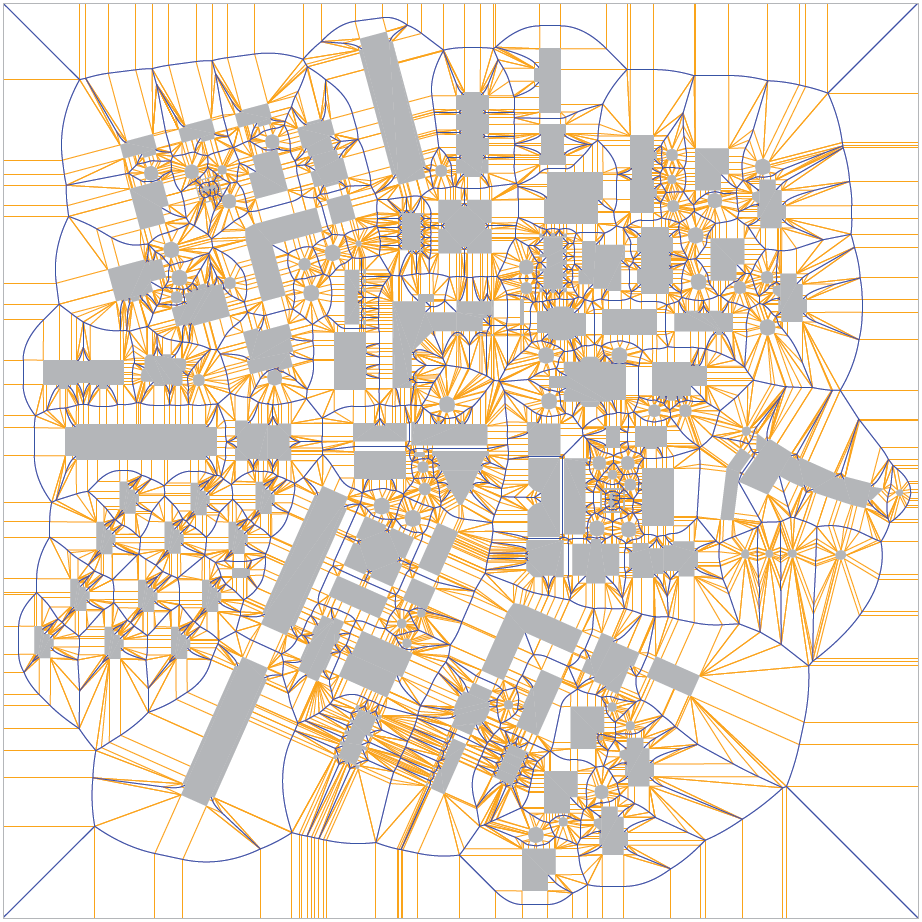 11/11/2014
GPGPU-Accelerated GVDs and Navigation Meshes
19
Discussion / Future work
More technical improvements?

“Perfect resolution” is unknown

Exact methods are getting better, too
VRONI
Boost
CGAL?
11/11/2014
GPGPU-Accelerated GVDs and Navigation Meshes
20
Thank you
Contact info
W.G.vanToll@uu.nl
http://www.uu.nl/staff/WGvanToll/
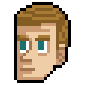 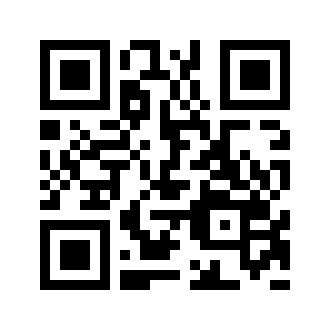 11/11/2014
GPGPU-Accelerated GVDs and Navigation Meshes
21